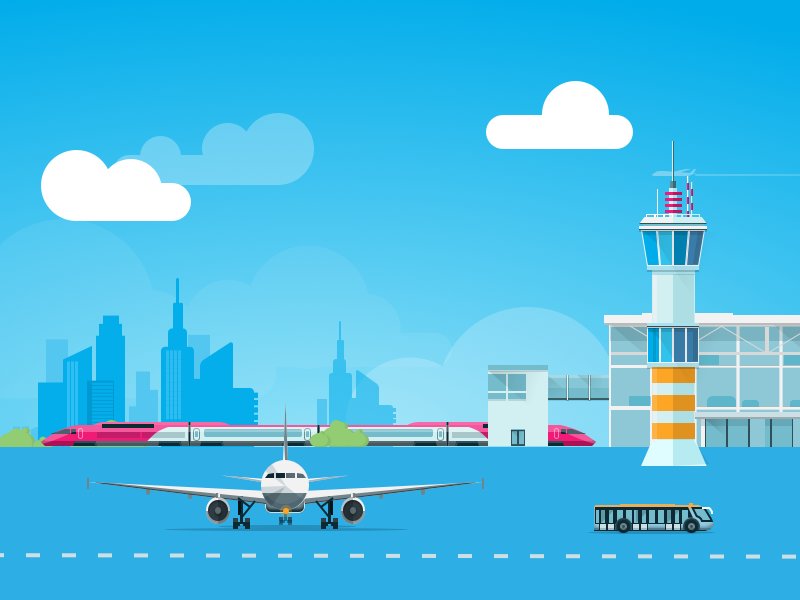 Welcome to Domodedovo, Moscow!
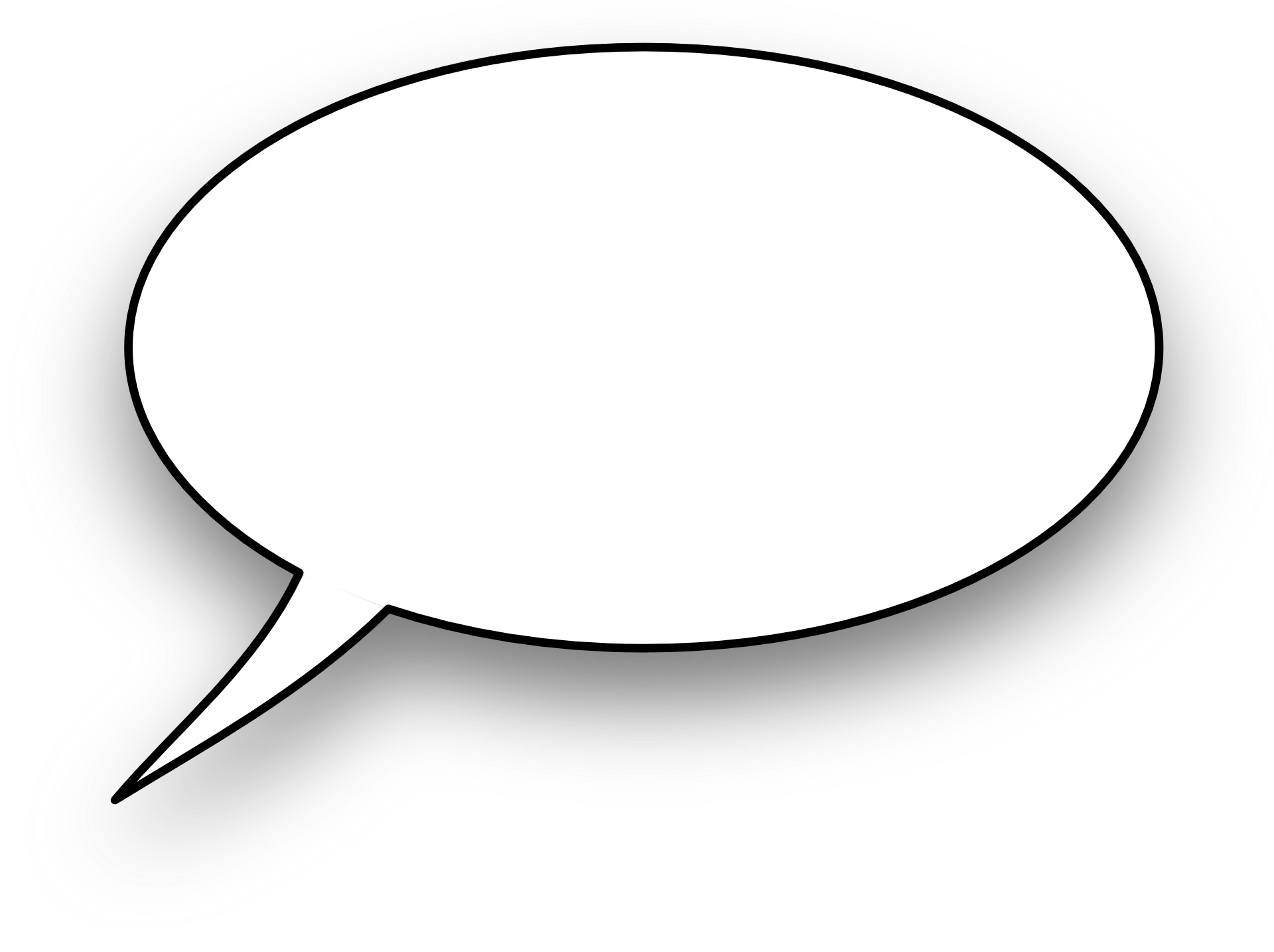 Hello! My name is John Doe. I am flying from Moscow to London. The date of my departure is the 15th of November 2022. Time: 11-30. I am travelling by NK-Airways, Flight AB-7815.  Gate: A. Seat: 17, Class: B.
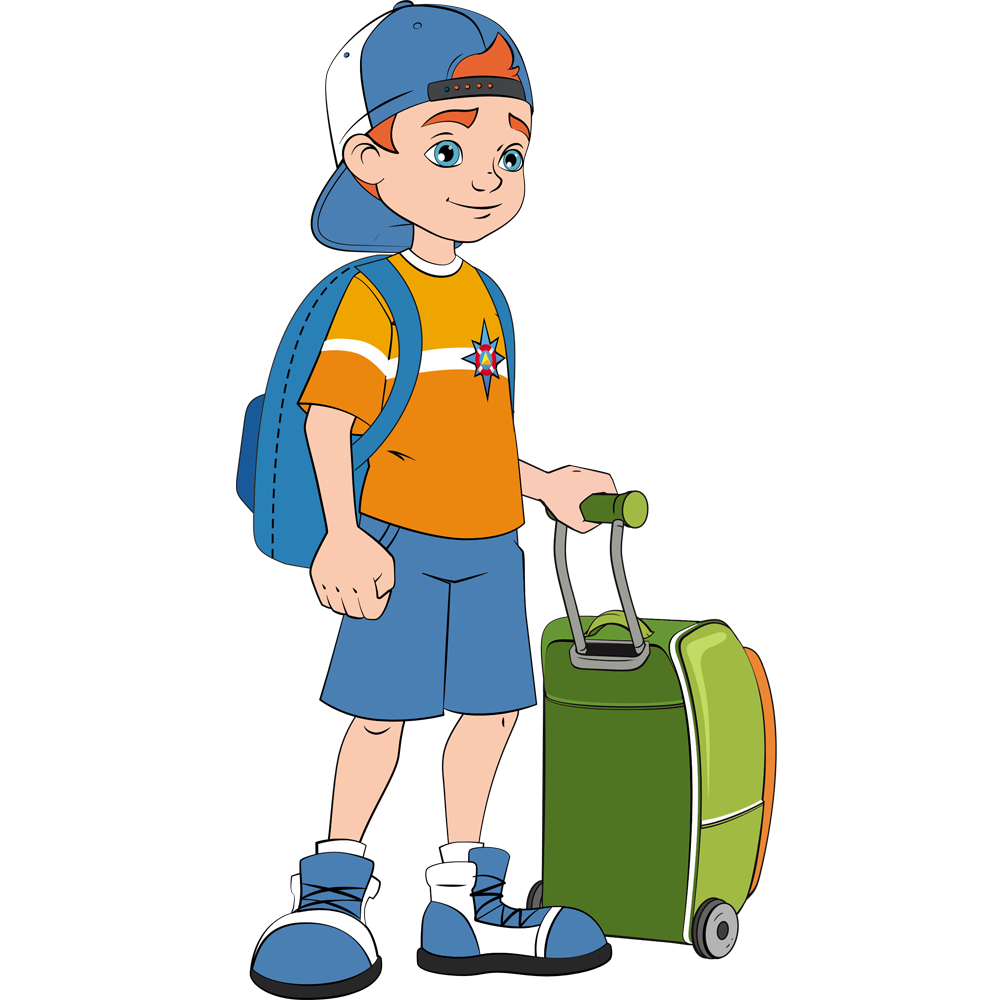 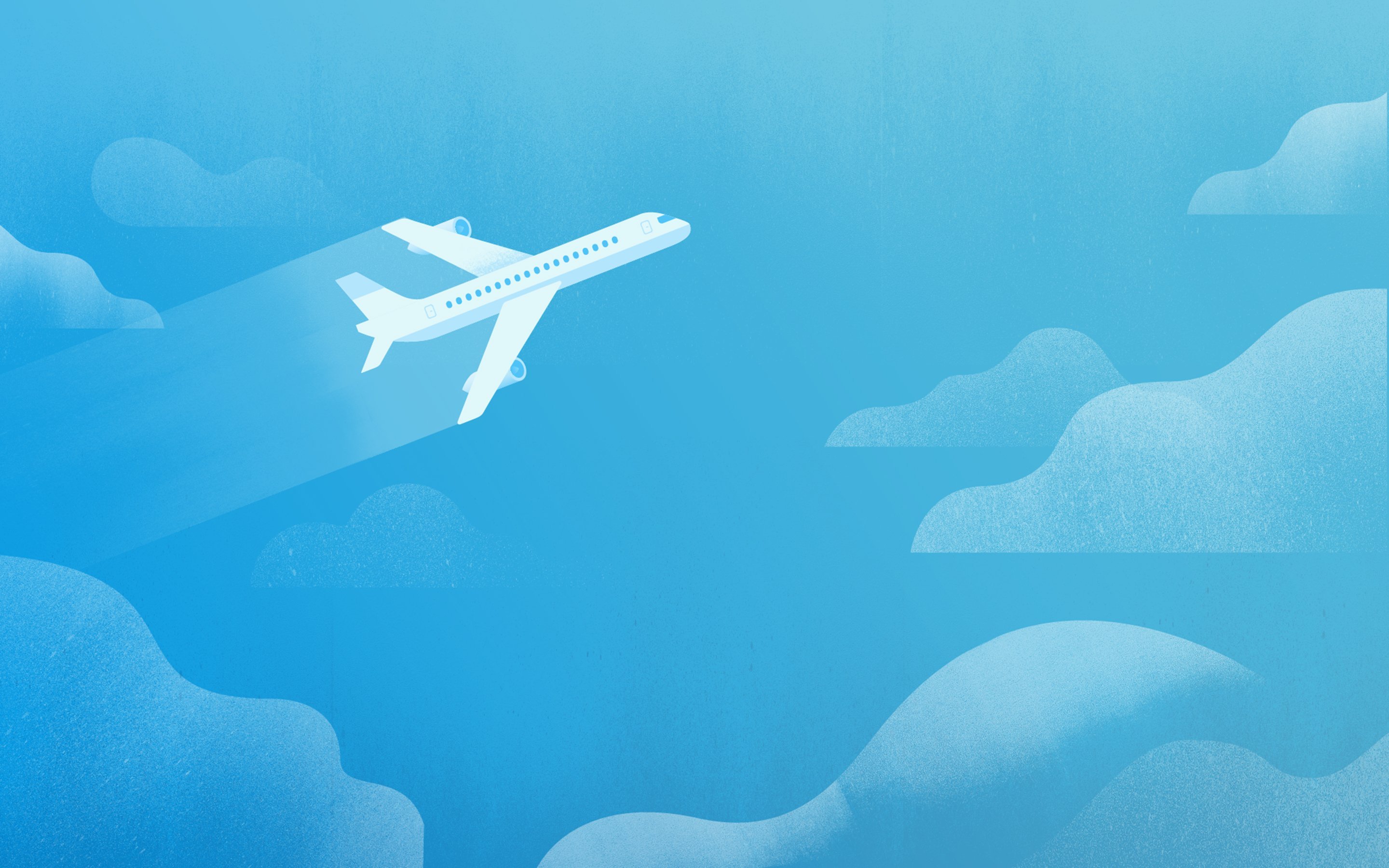 Match the English words with their Russian translations:Соотнесите английские слова с их русским переводом:
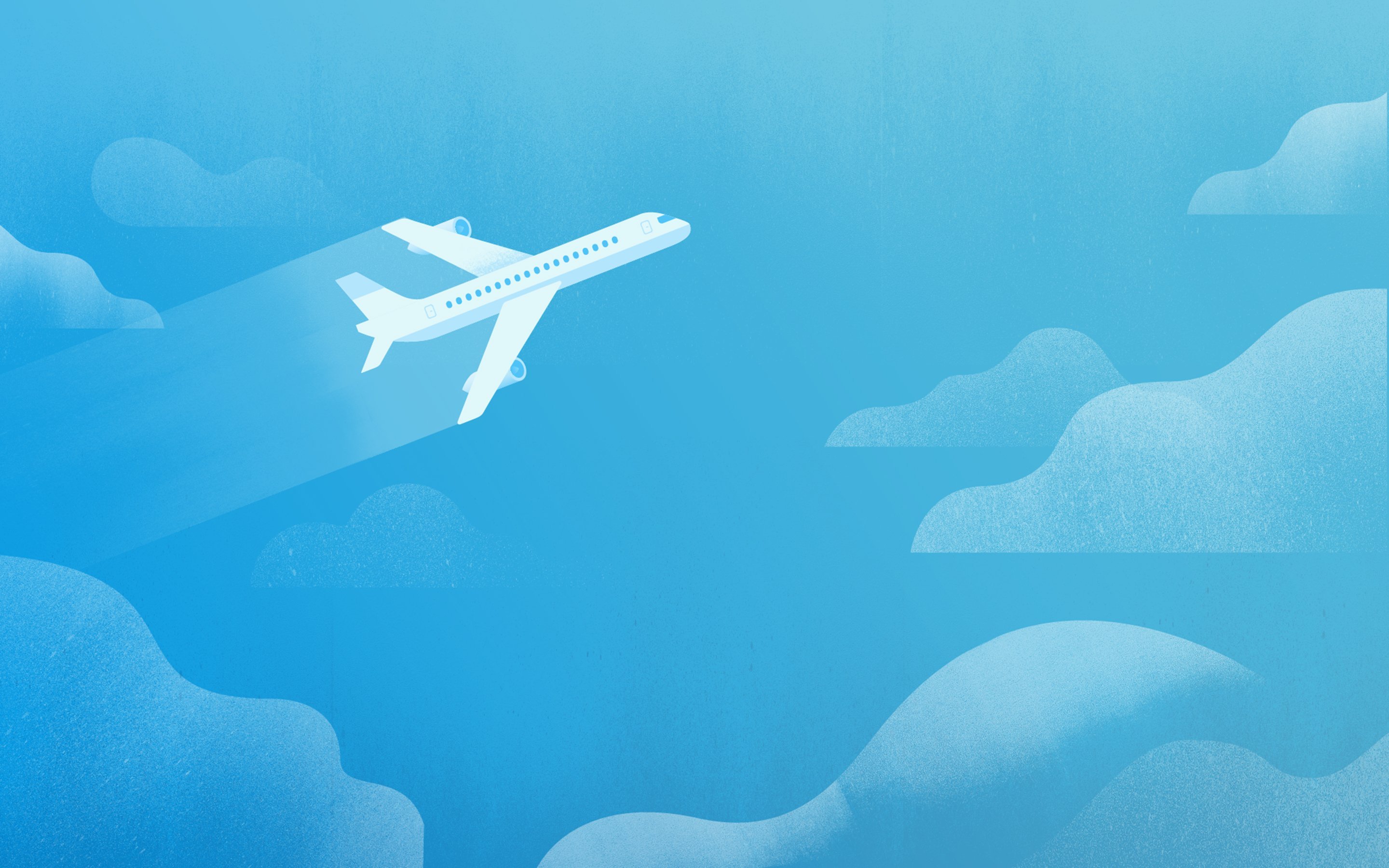 Match the English words with their Russian translations:Соотнесите английские слова с их русским переводом:
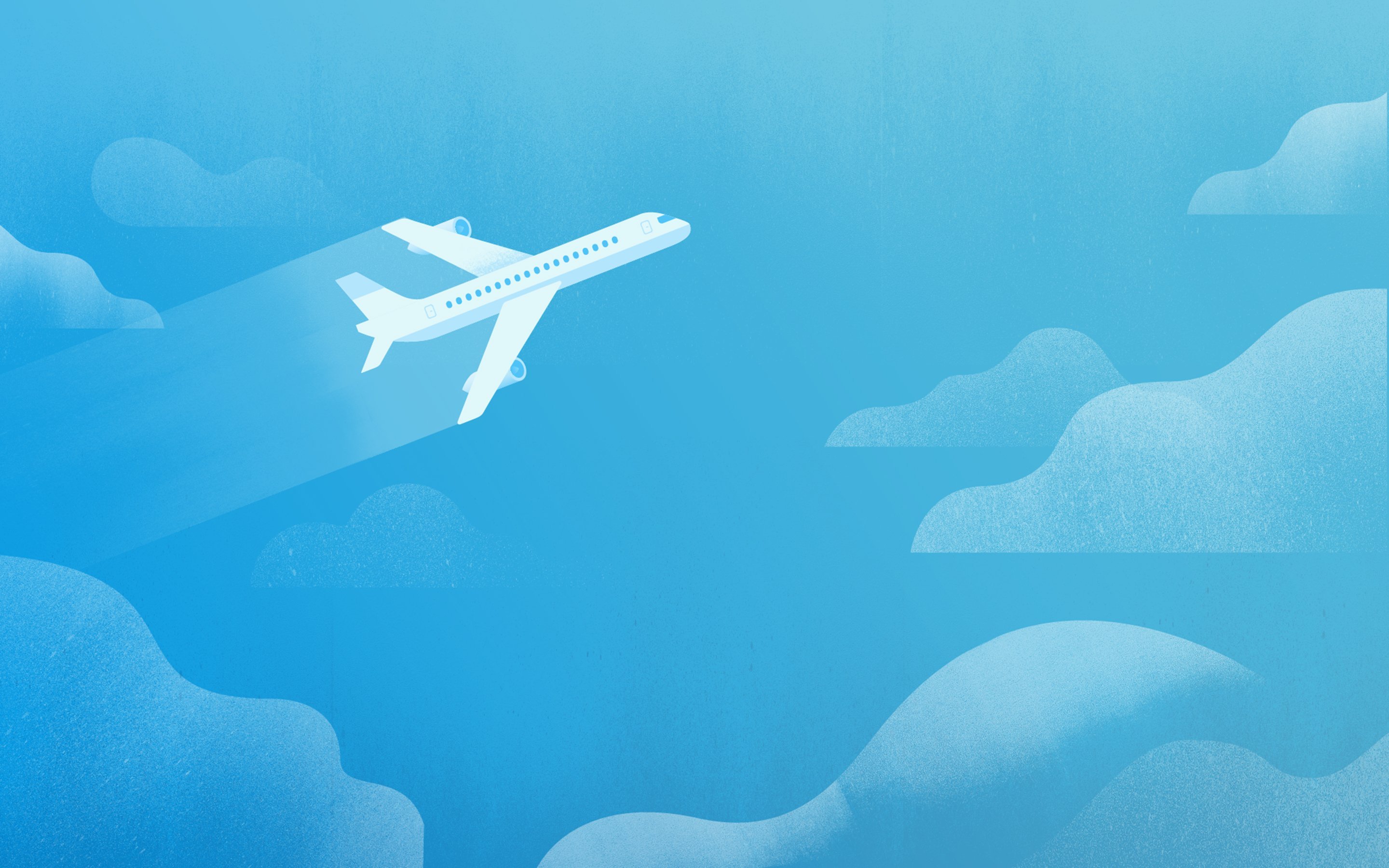 2. Fill in the gaps in John’s boarding pass with the words:Заполните словами пустые строки в билете Джона:
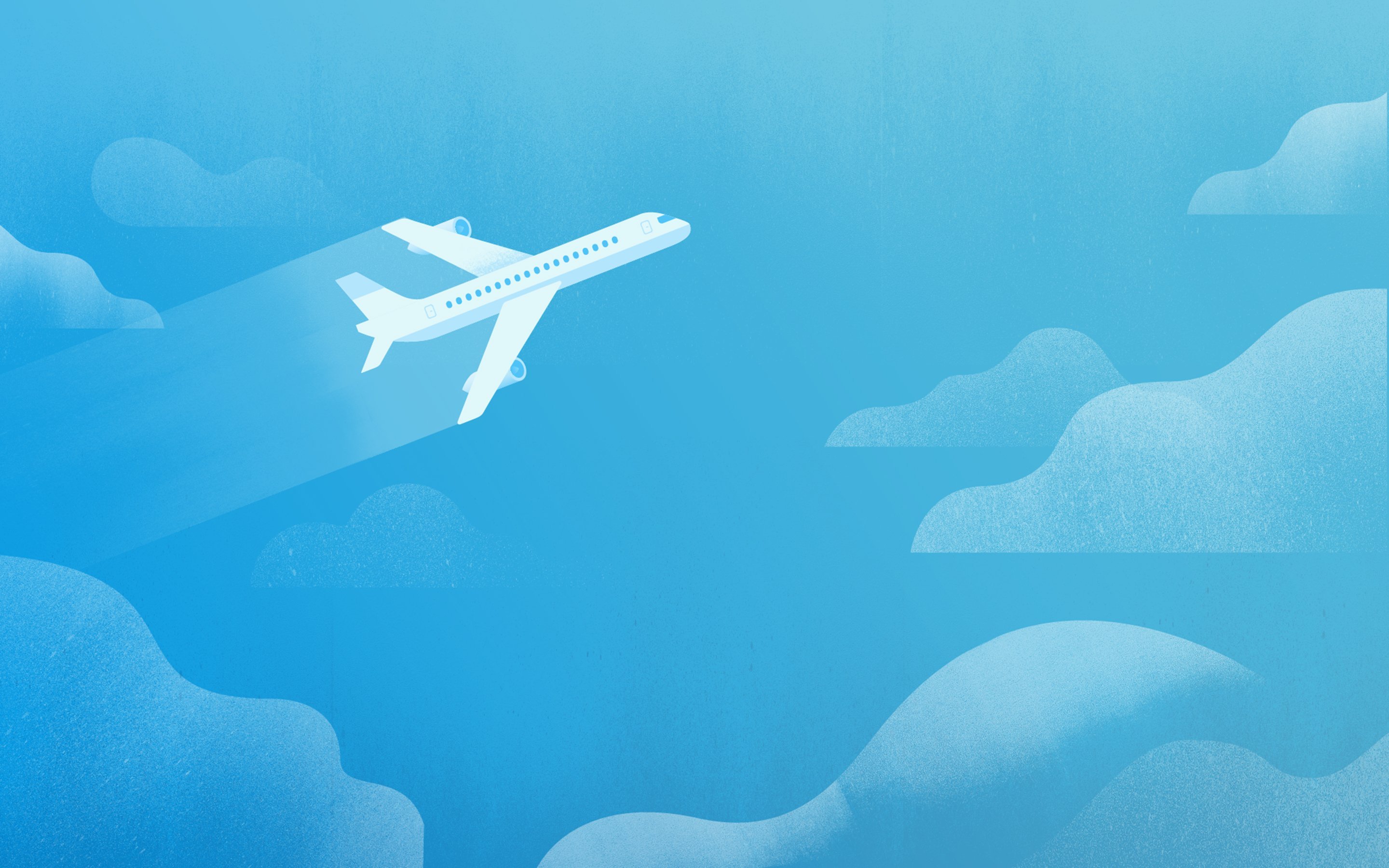 2. Fill in the gaps in John’s boarding pass with the words:Заполните словами пустые строки в билете Джона:
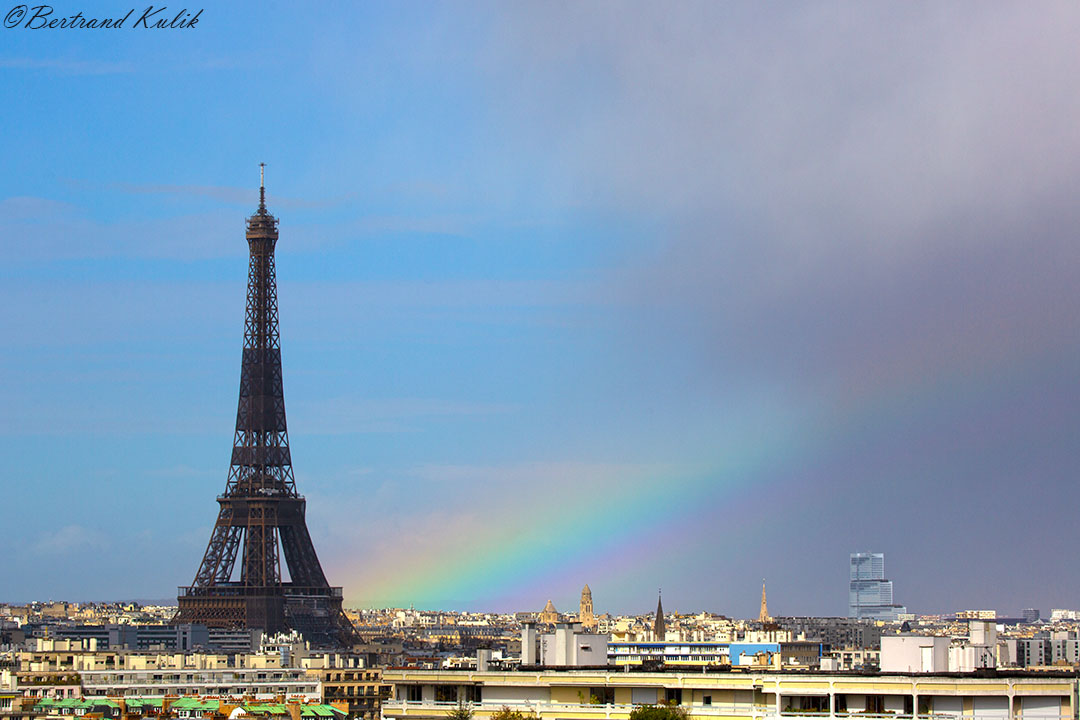 Imagine that you are going to Paris. How would your boarding pass look like?Fill in the gaps according to the information.Представьте, что вы собираетесь в Париж. Как бы выглядел ваш билет?Заполните пропуски в соответствии с информацией.
Hello! Can you imagine that I’m going to Paris next month, on the 24 of December? Moving from St. Petersburg early in the morning, at 6.30. 
Flight DN-45670, Gate B.
Seat 18, at the window. Great! Class B.
Write you from Paris.
Bye,
XXX
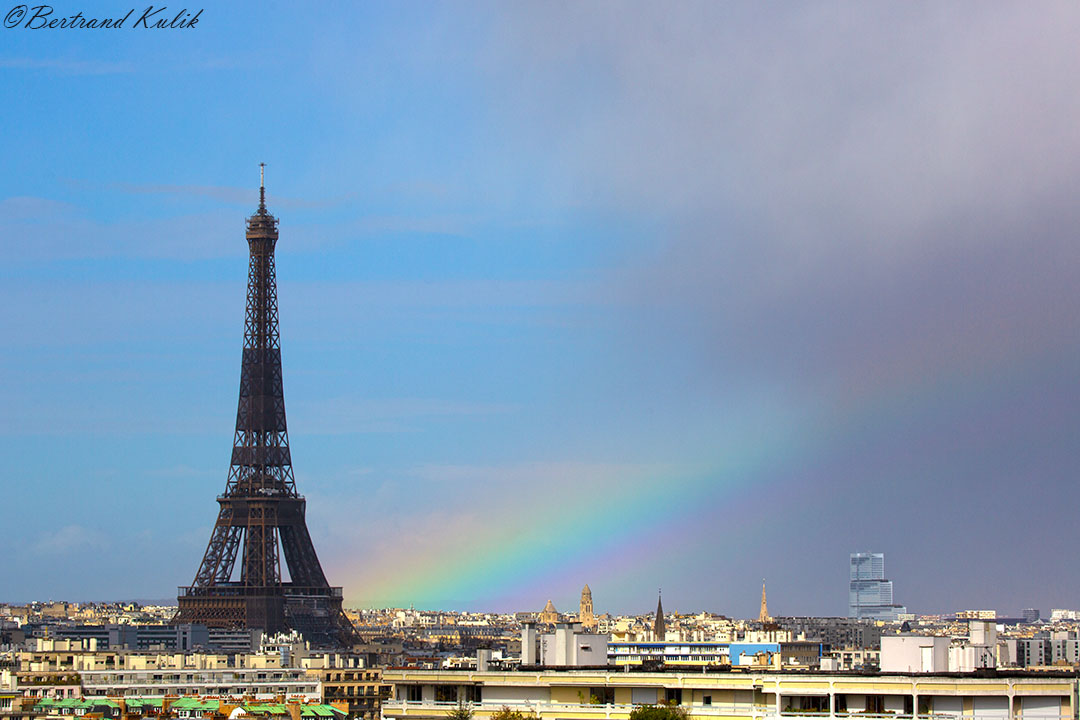 Happy weekend!